نشاط
أدوات
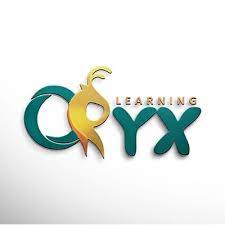 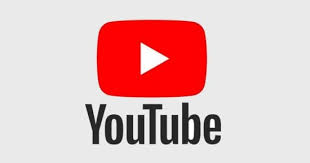 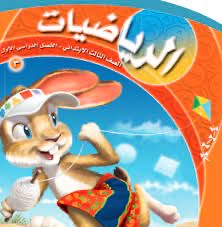 الفصل العاشر
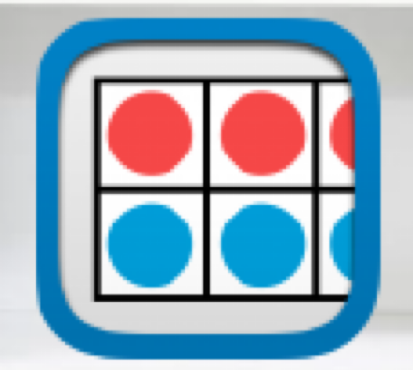 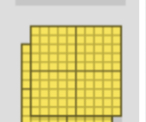 عرض البيانات وتفسيرها
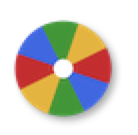 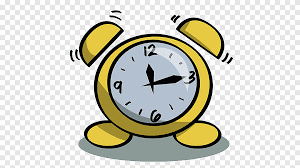 (١٠-٦)الاحتمال
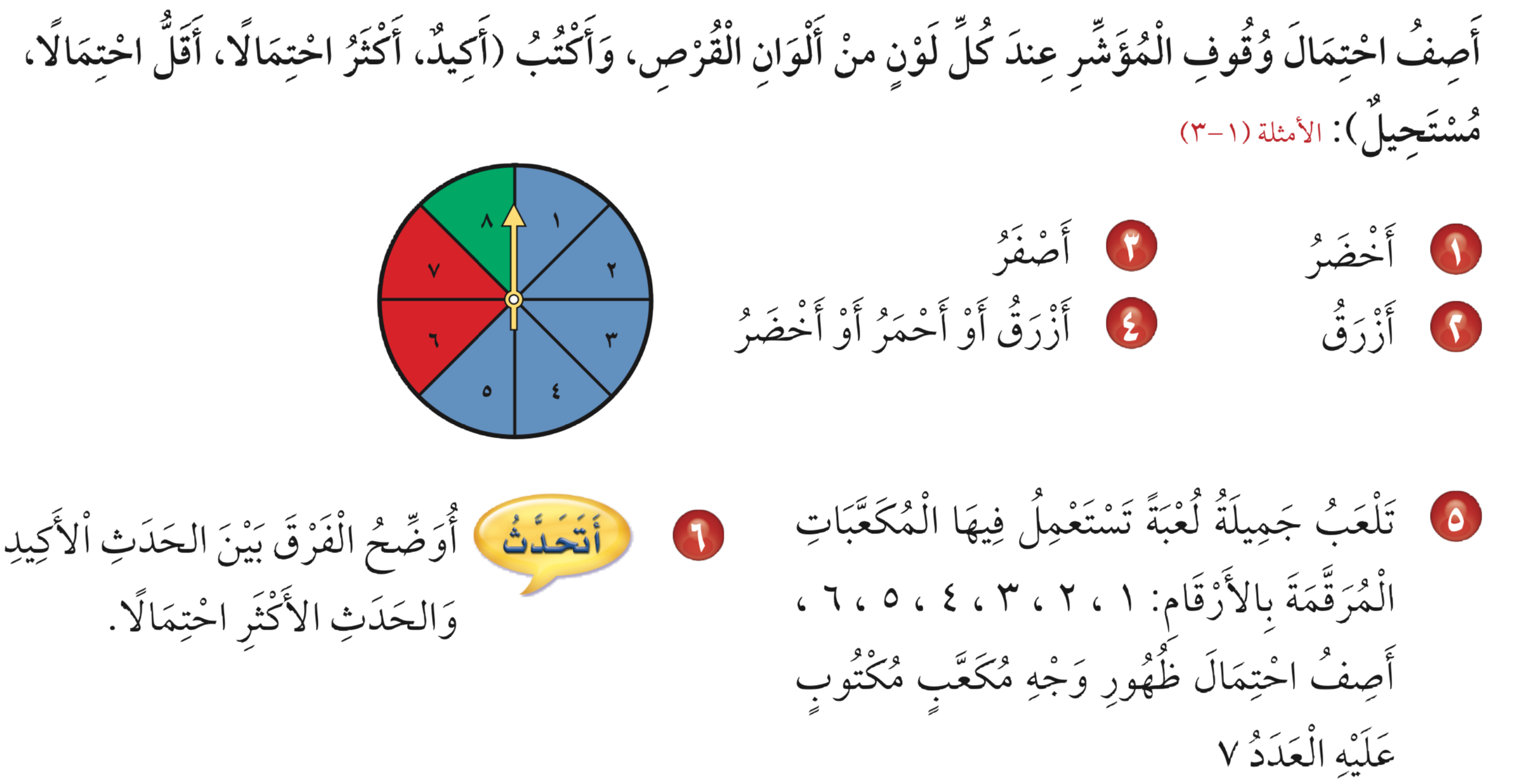 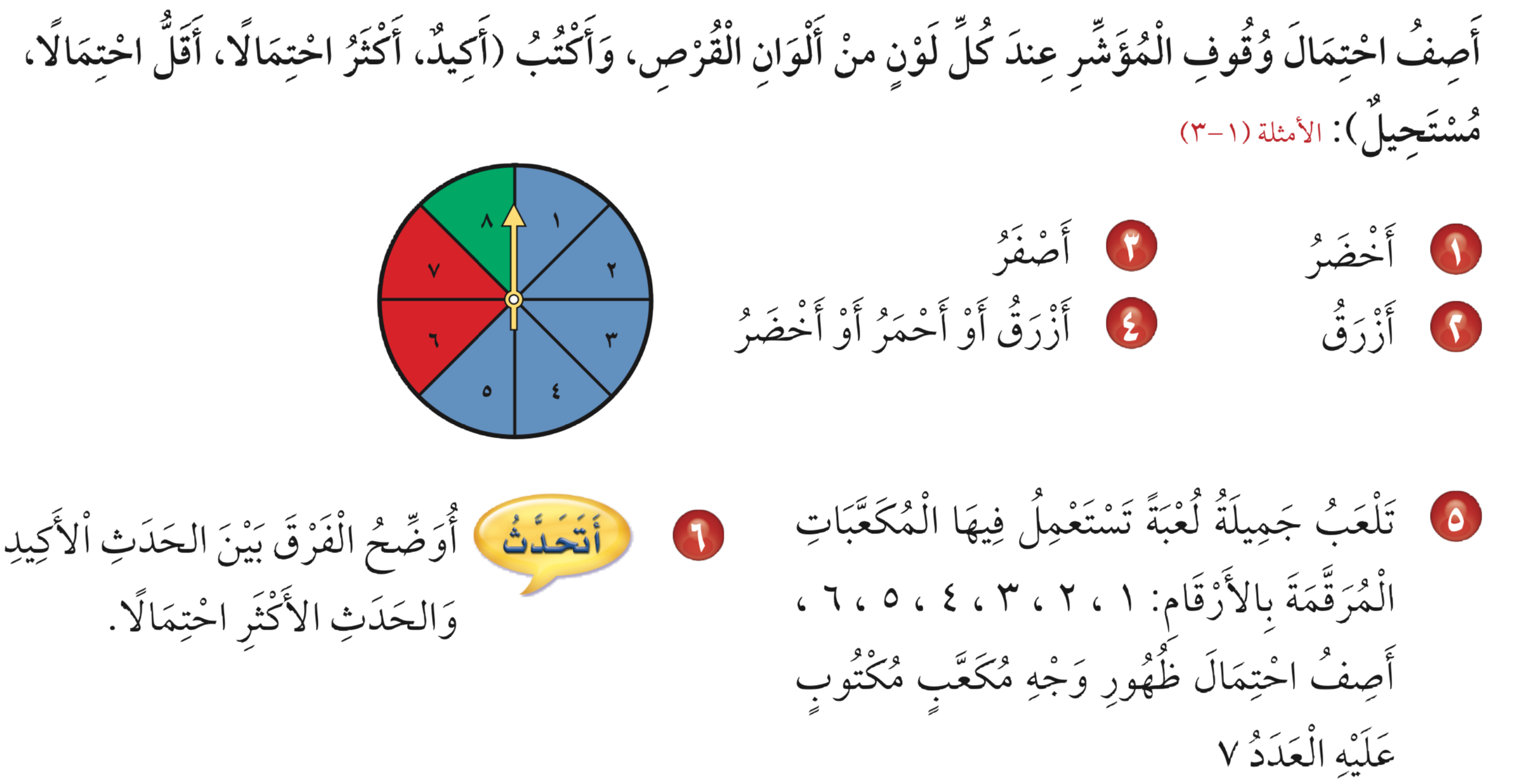 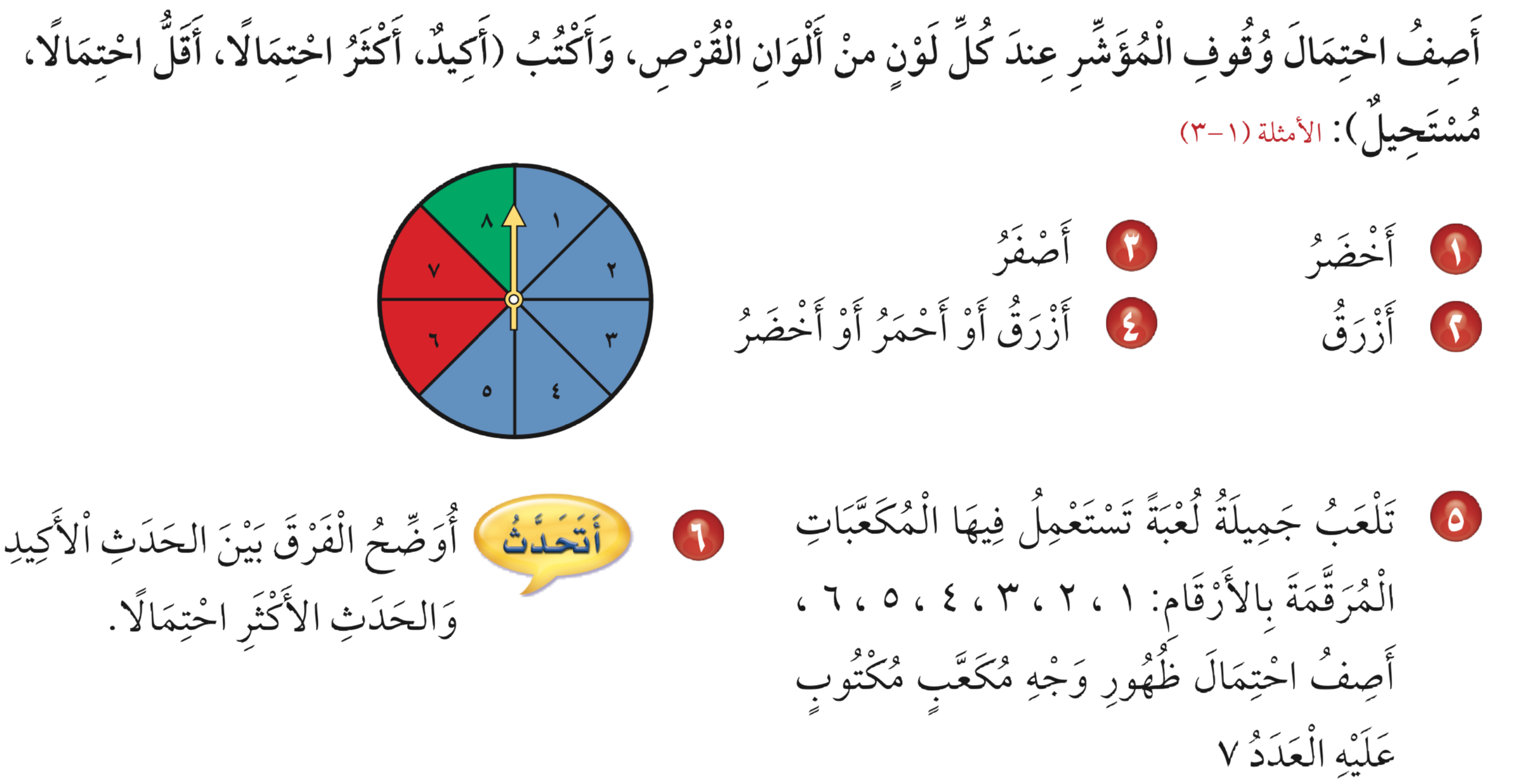 مستحيل
أقل احتمال
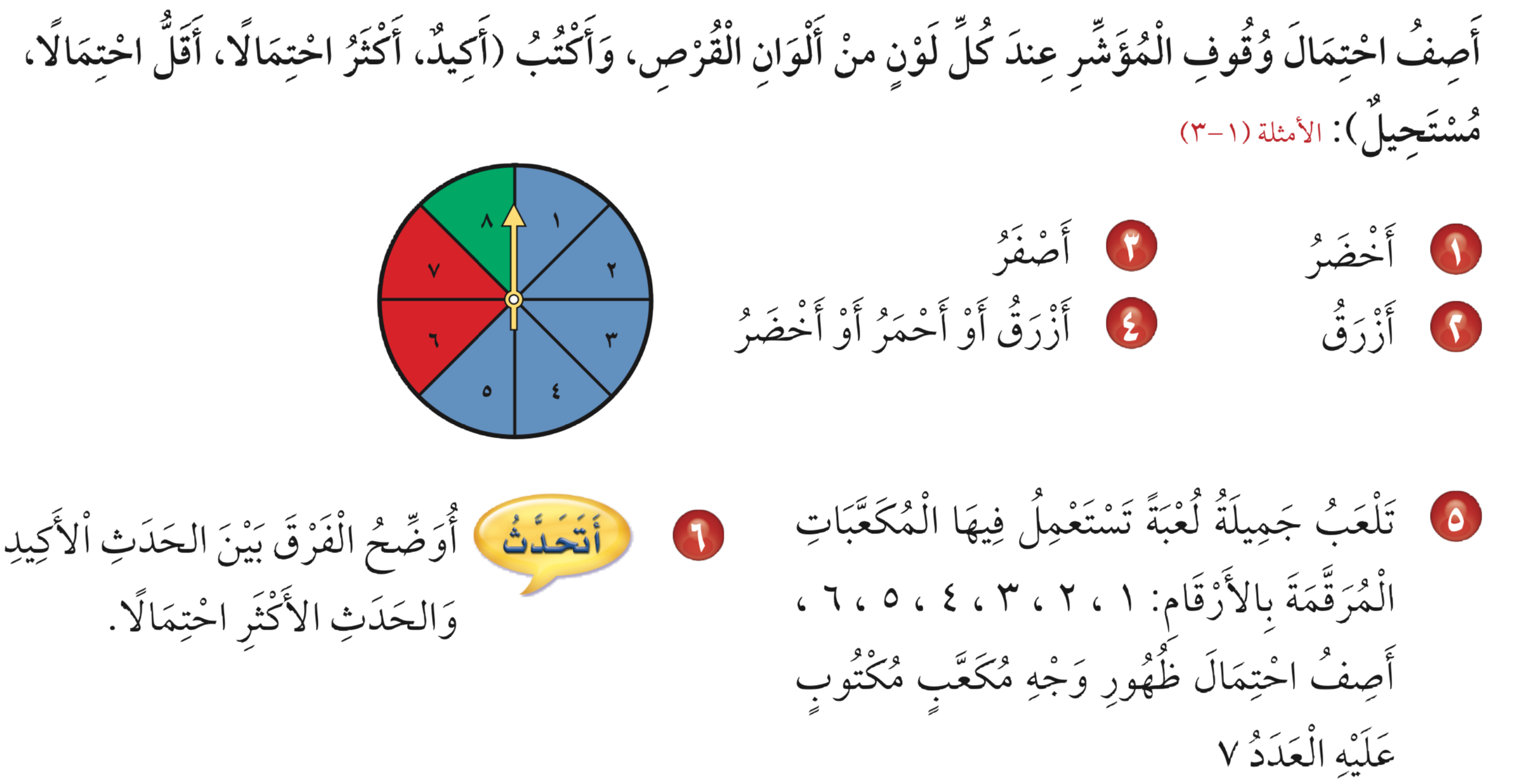 أكثر احتمال
أكيد
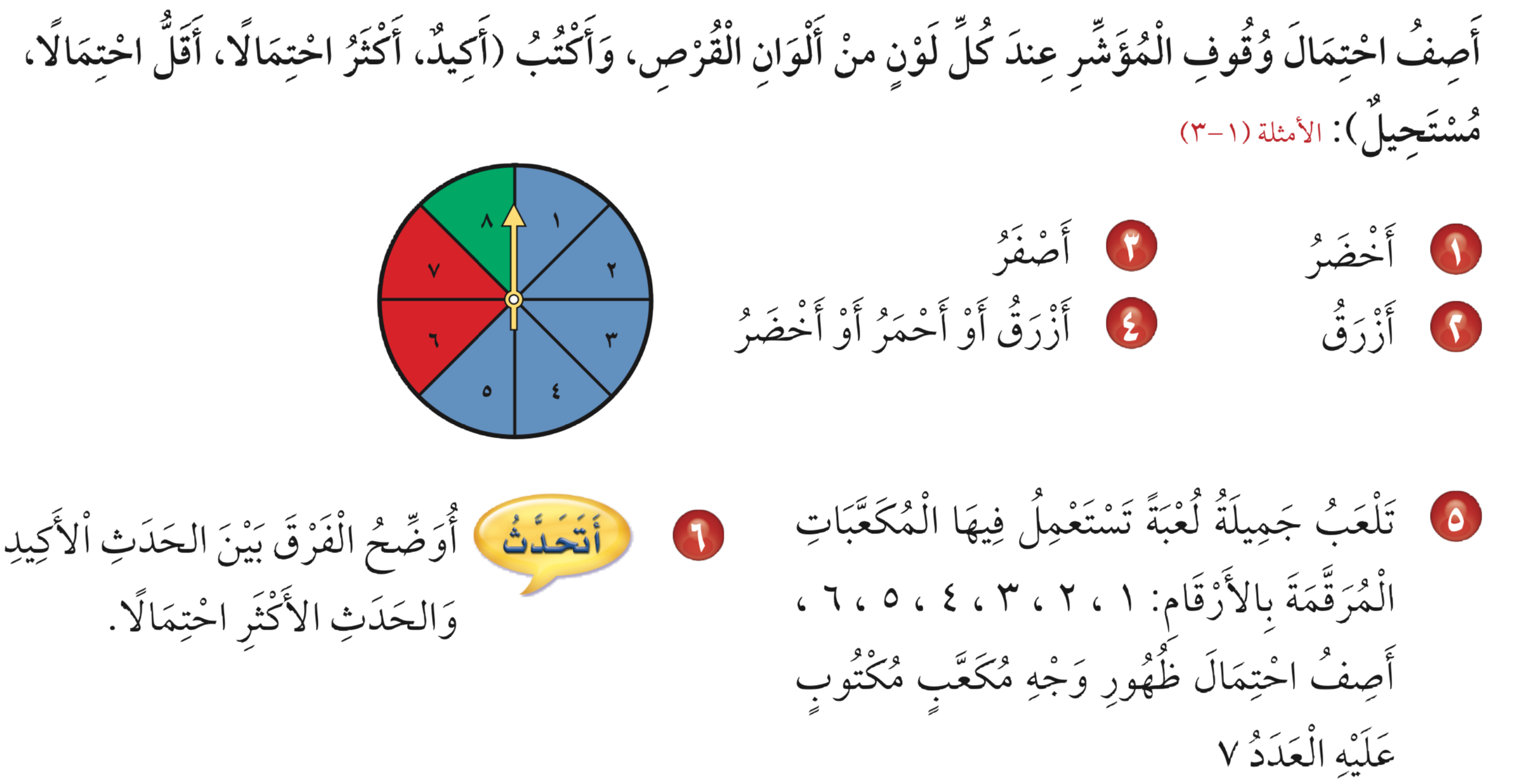 مستحيل
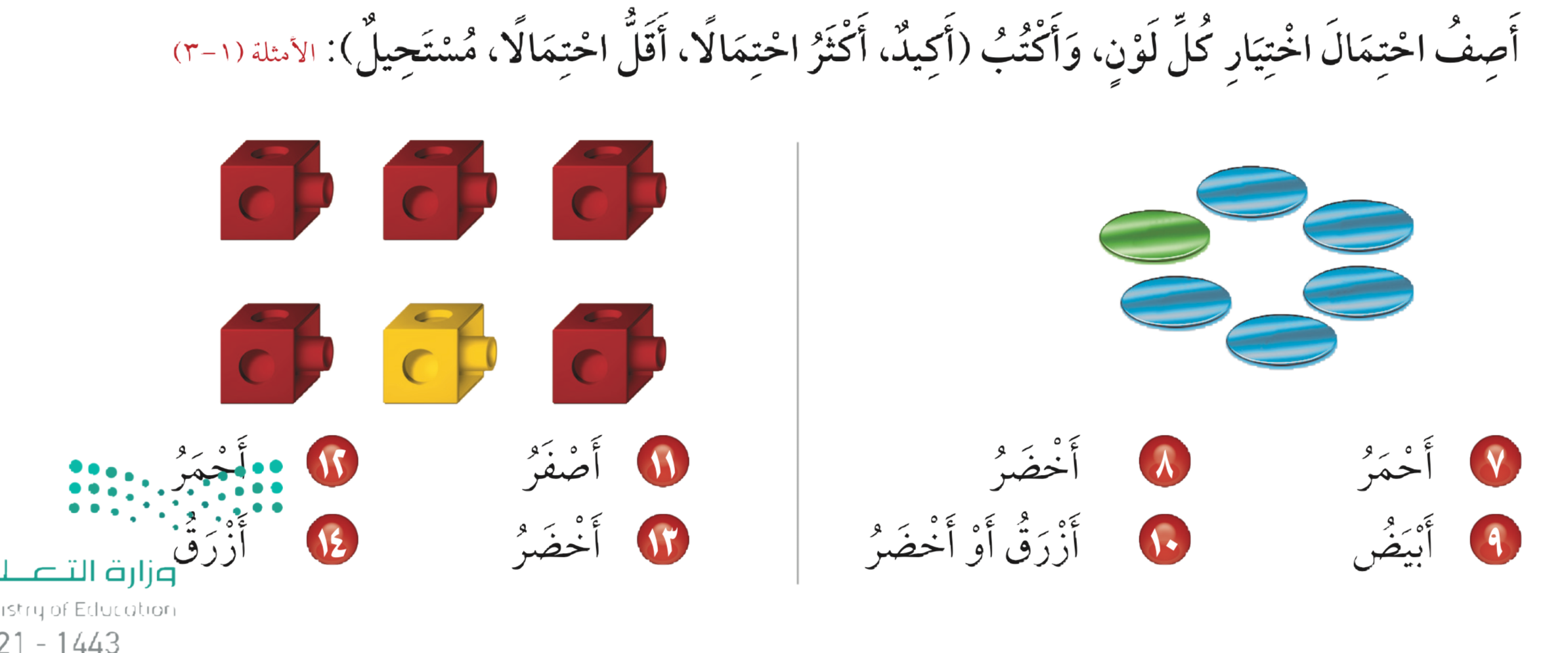 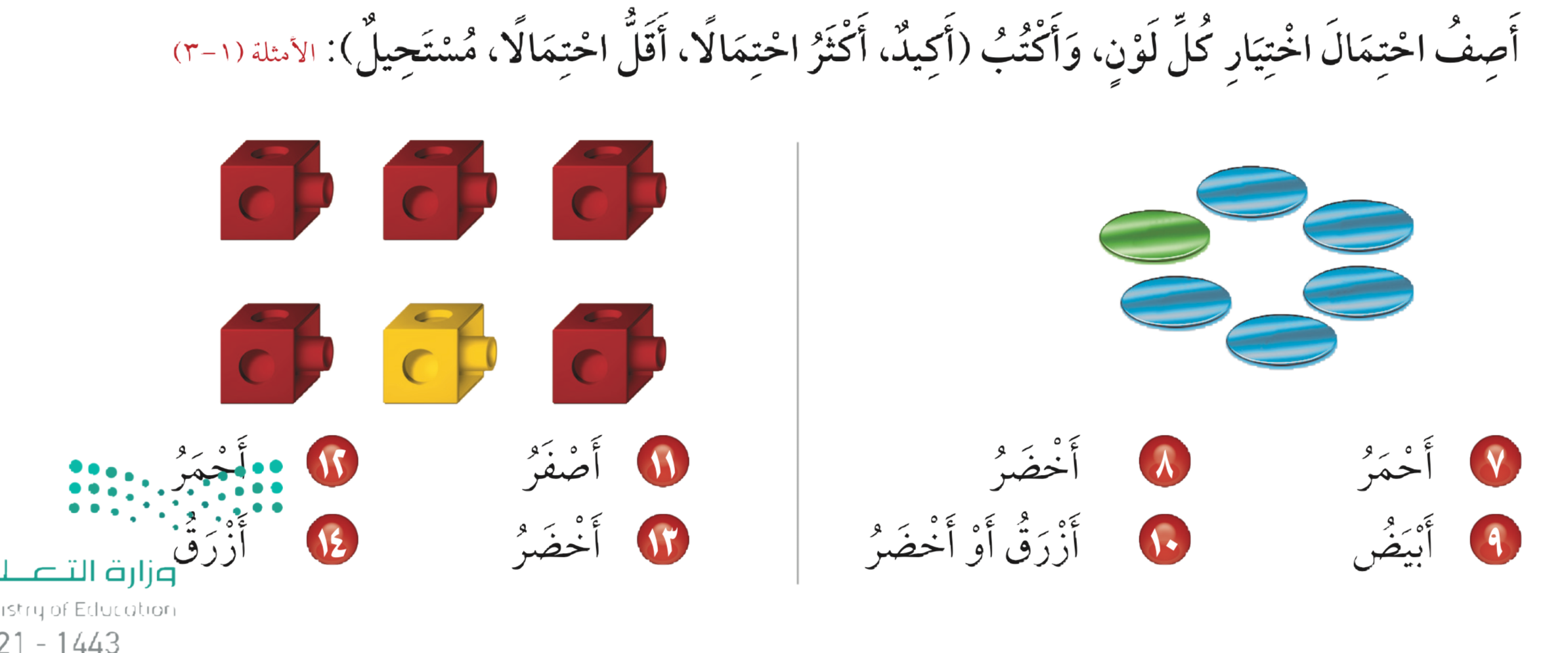 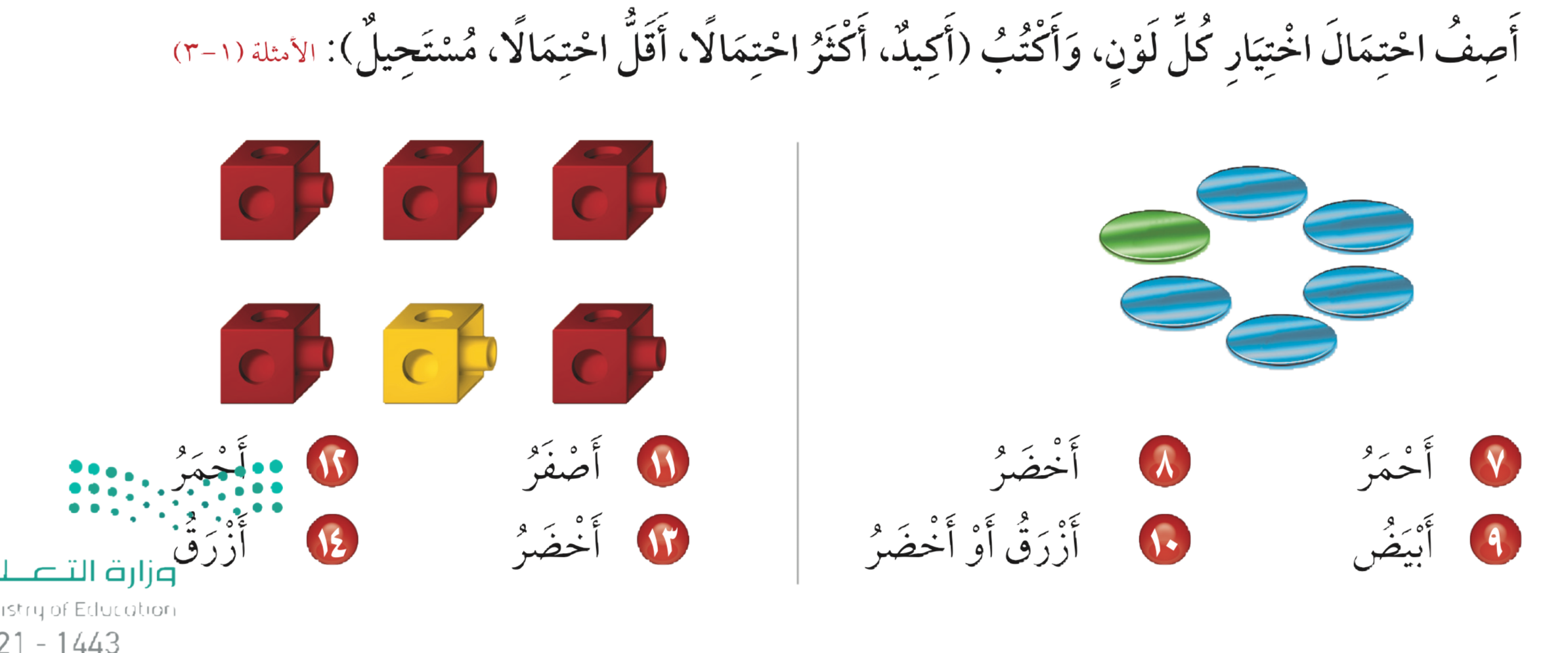 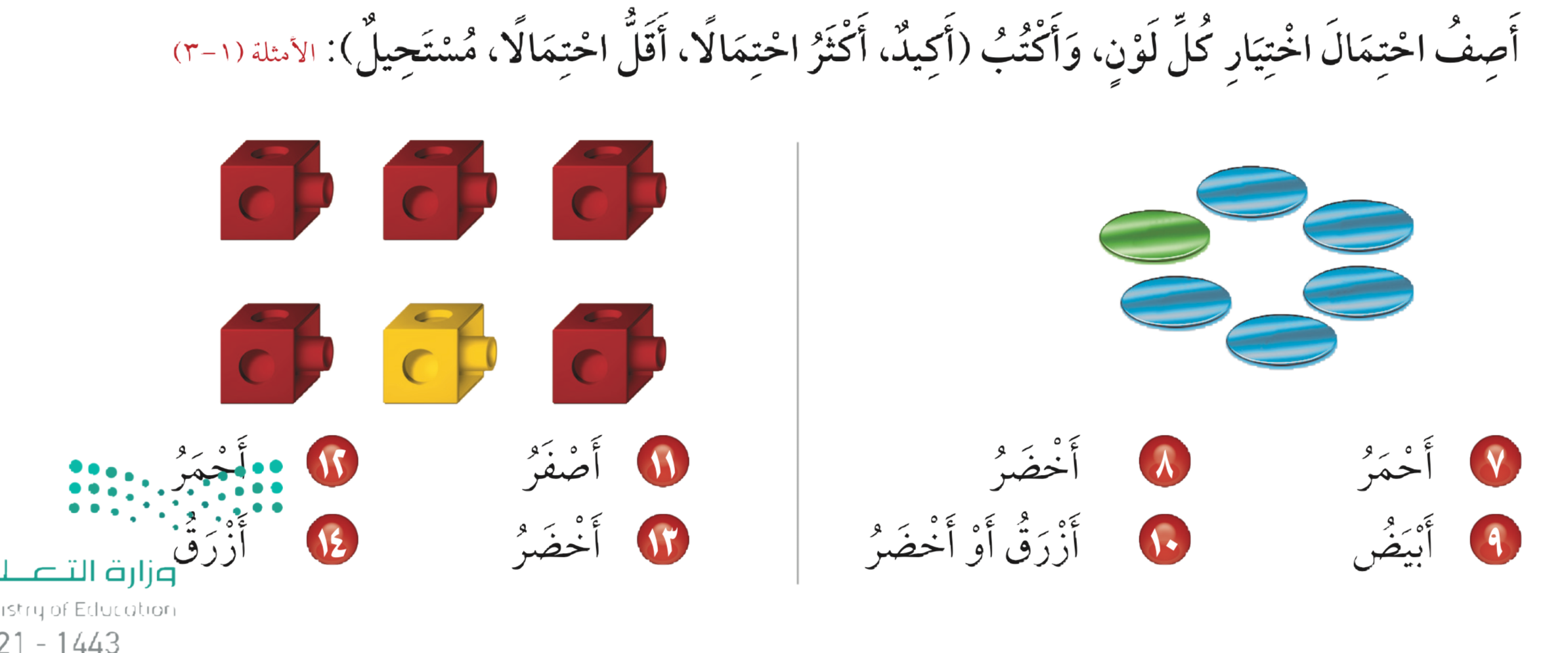 أحمر
أقل إحتمال
مستحيل
أكثر إحتمال
أقل إحتمال
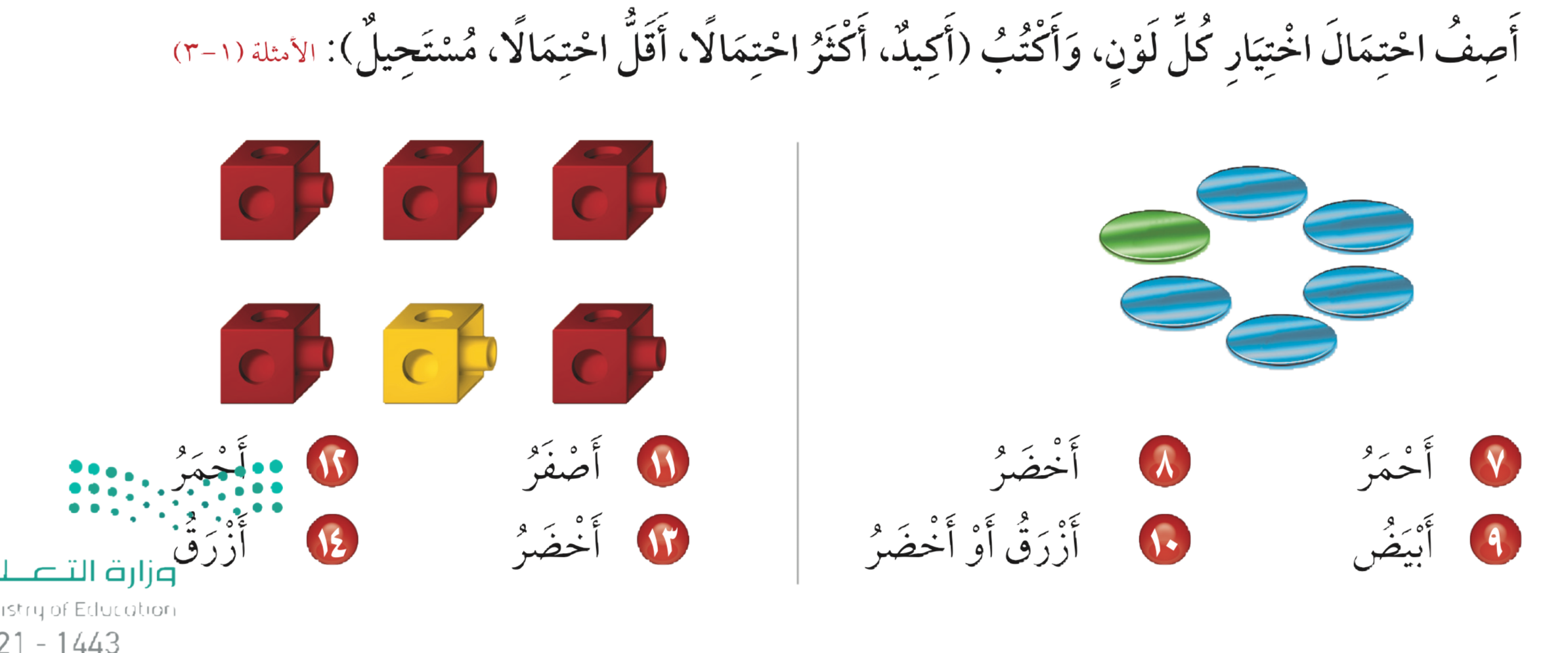 أزرق
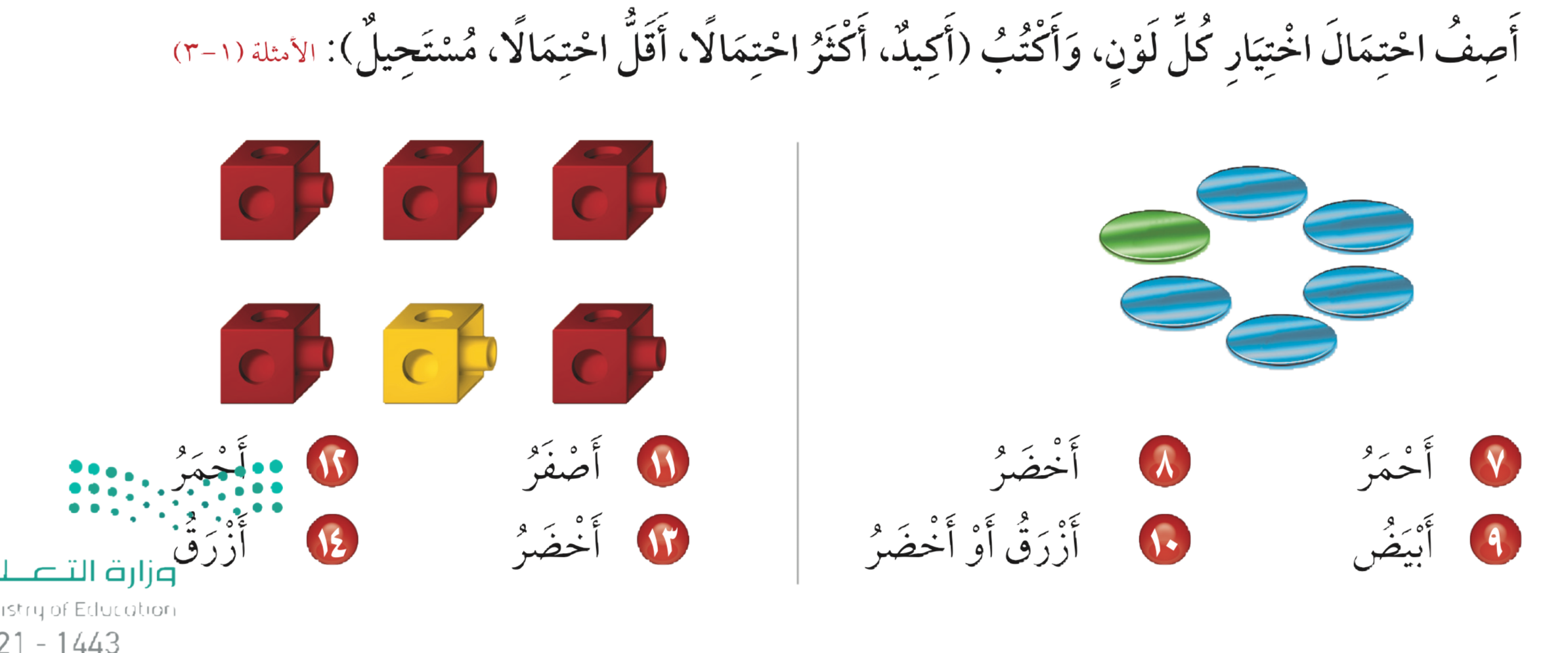 مستحيل
أكيد
مستحيل
مستحيل
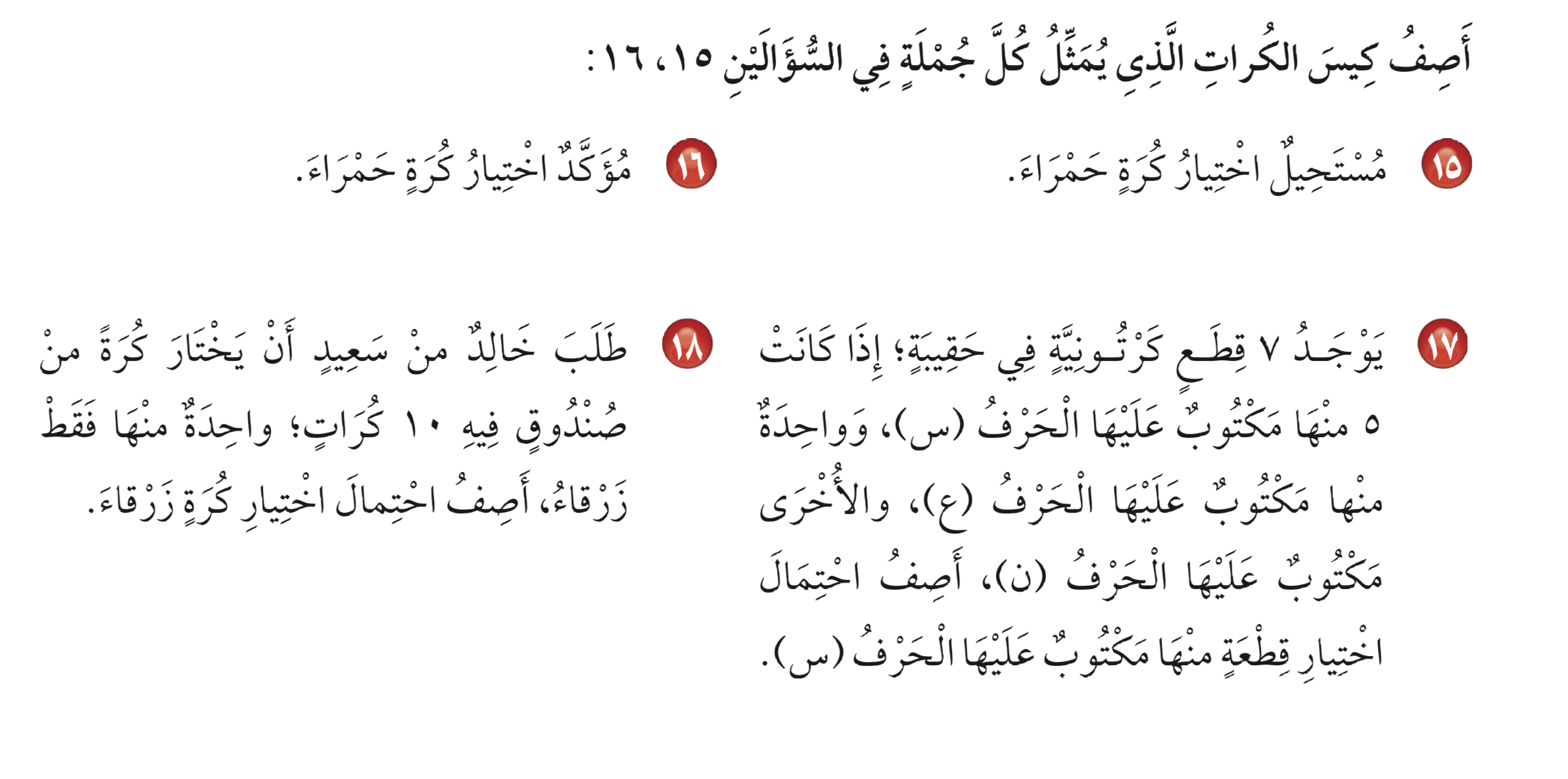 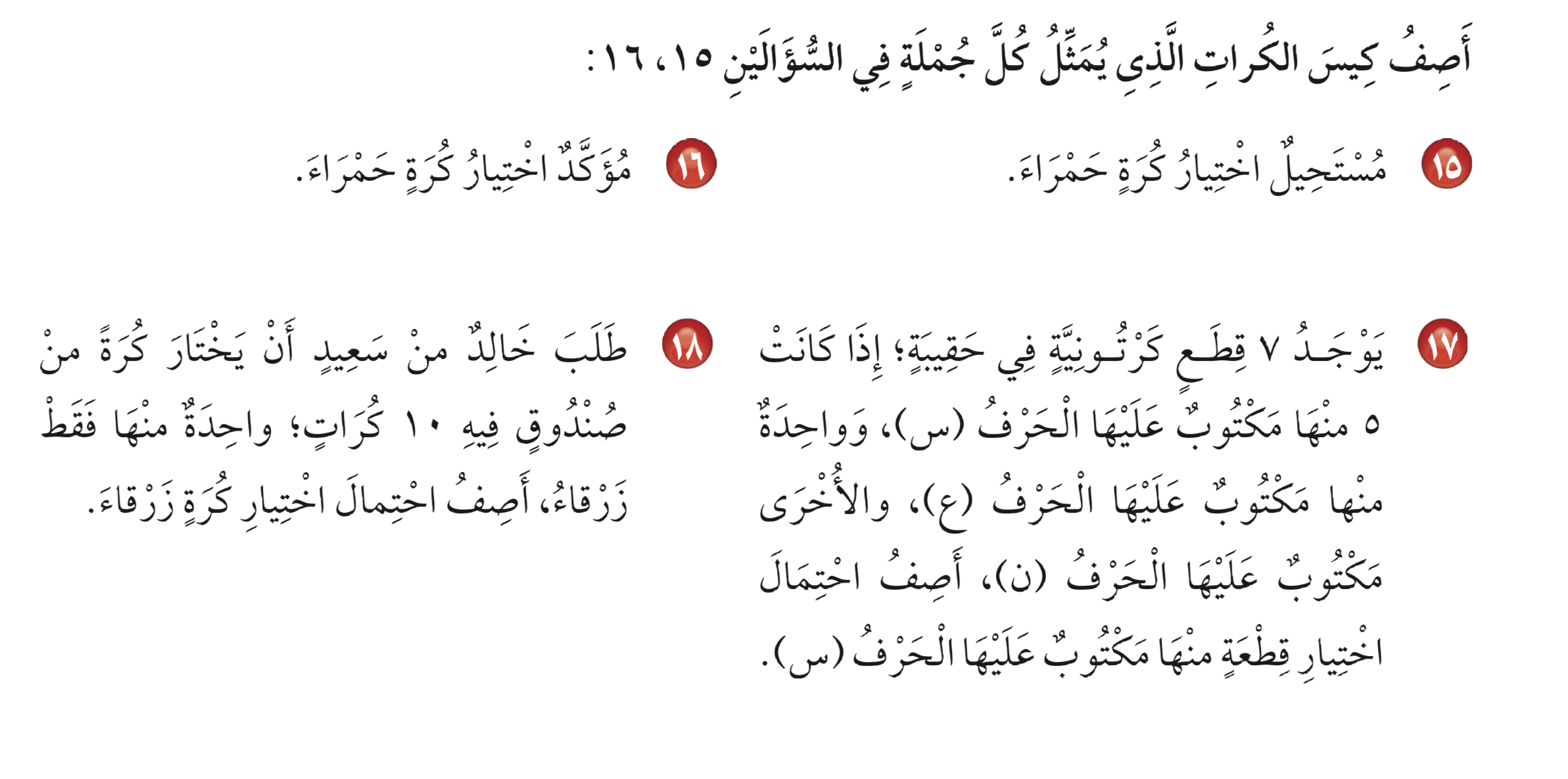 كيس جميع كراته حمراء فقط
كيس لايوجد به كرة حمراء
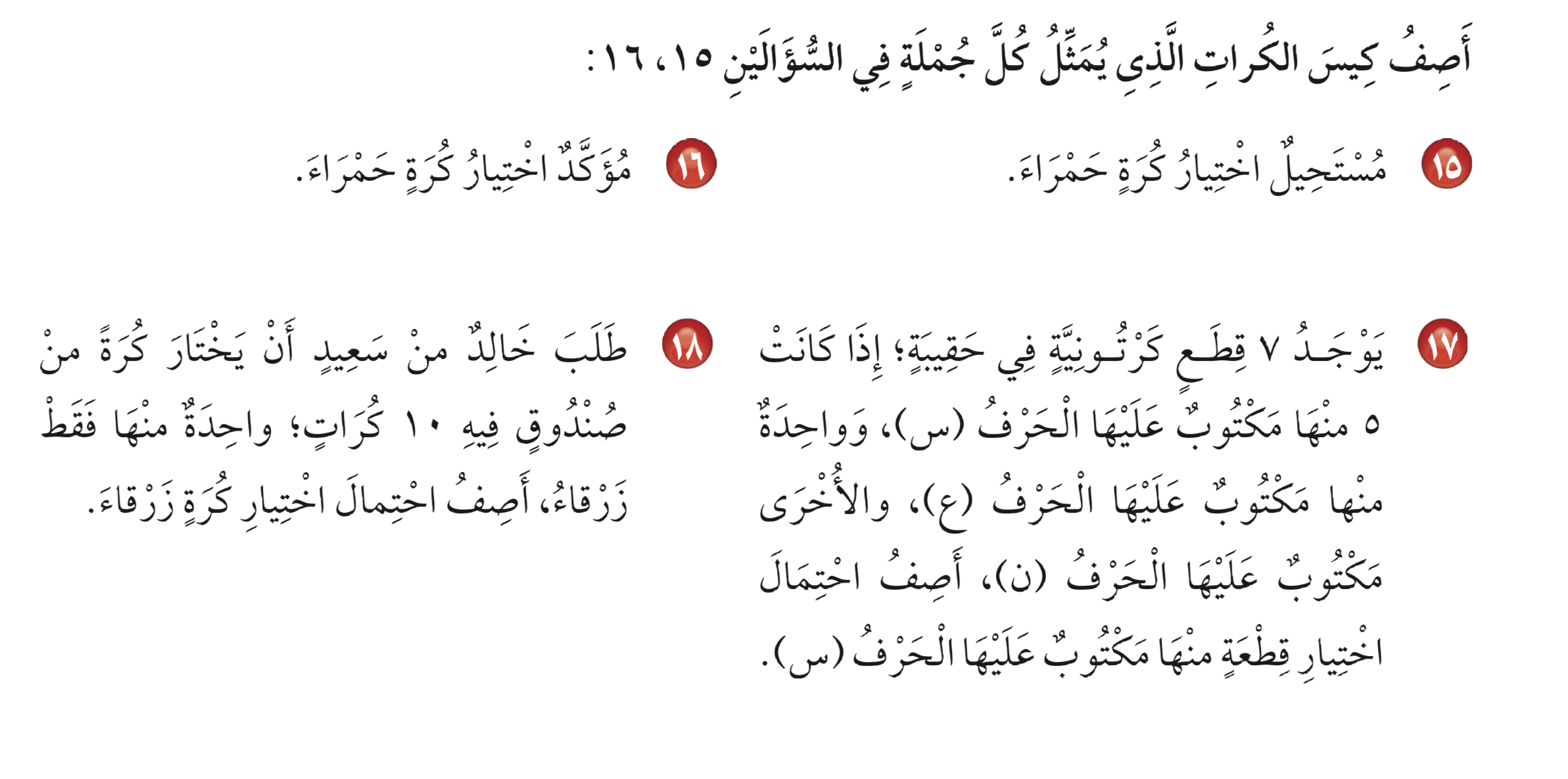 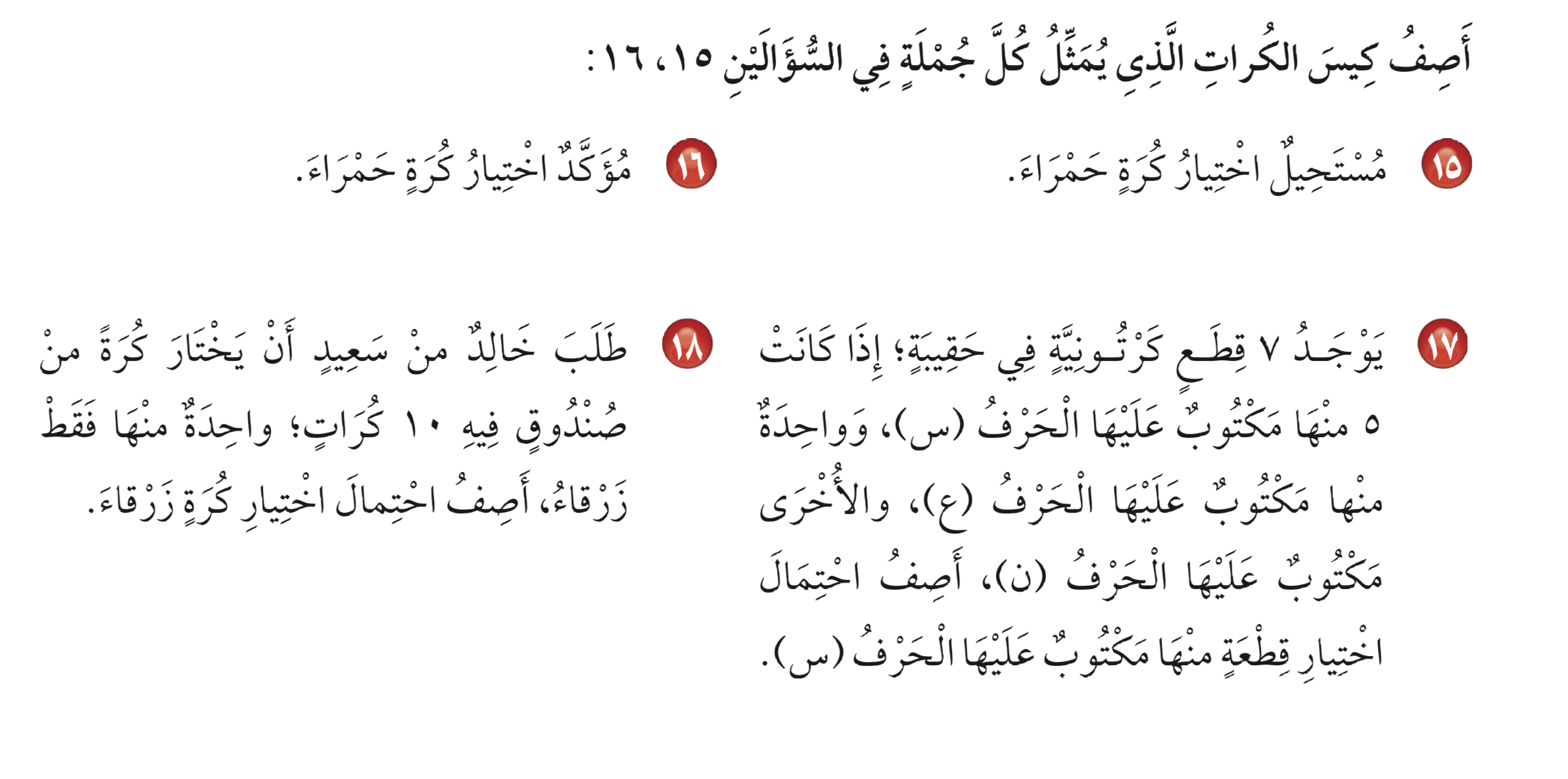 أقل إحتمالاً
أكثر إحتمالاً